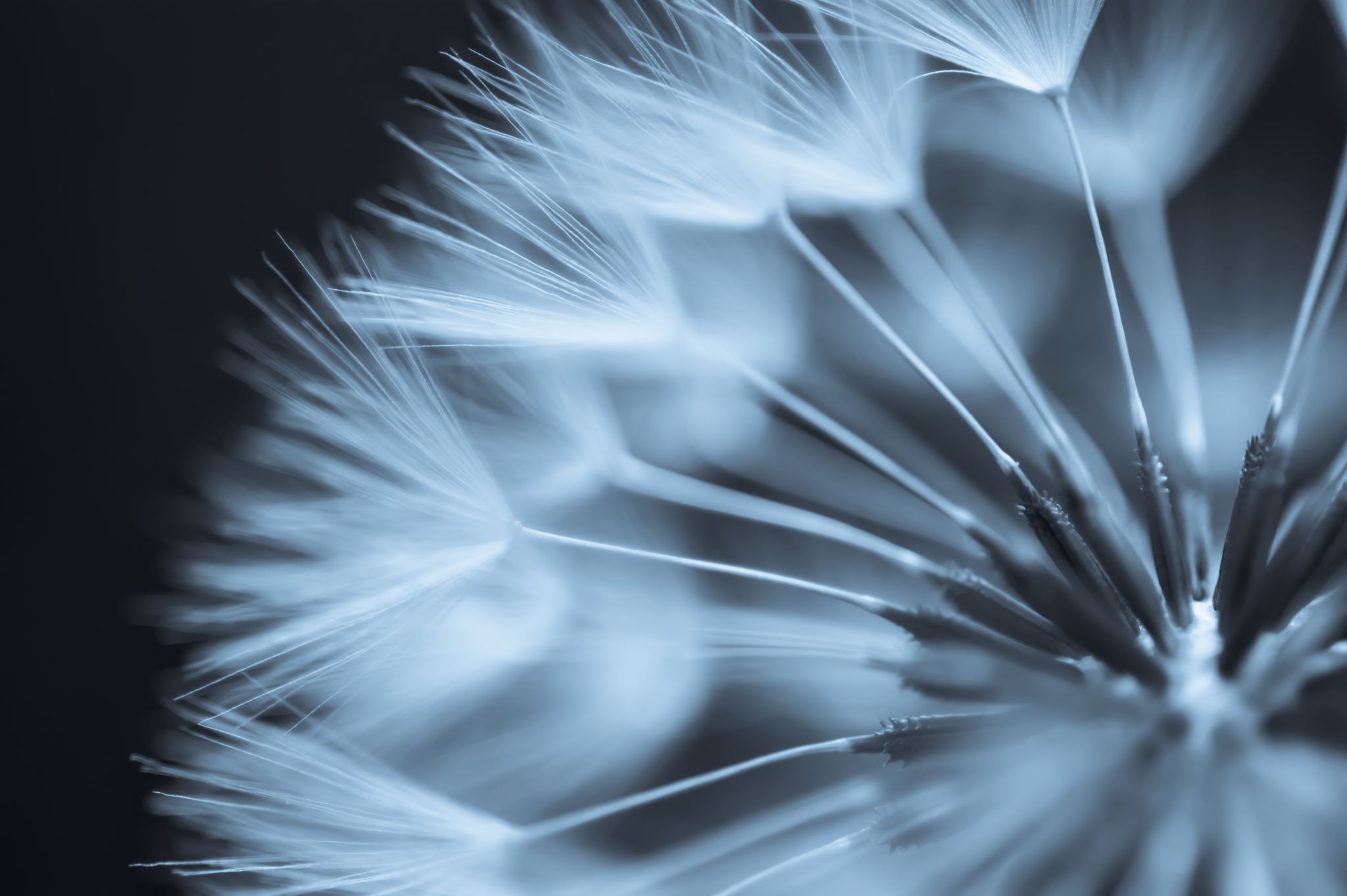 Hallelujah for He reigns
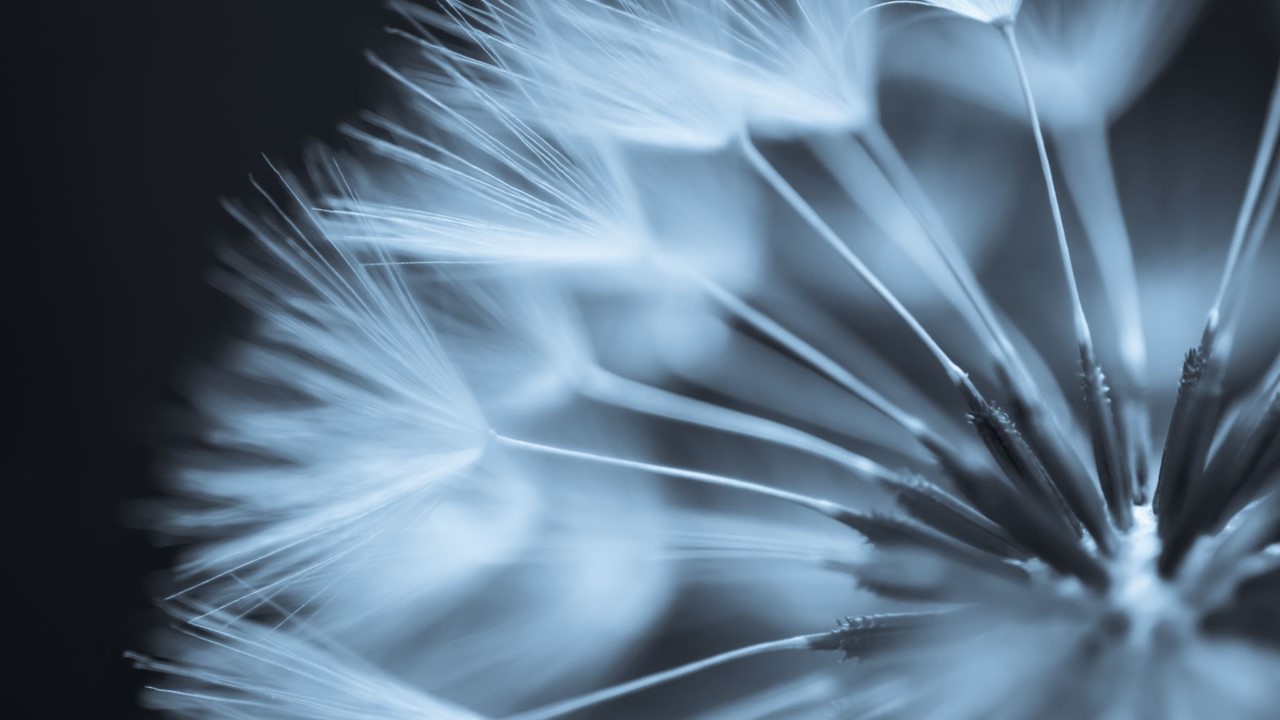 1
Hallelujah for He reigns,
And doth bless all His creatures,
True Davidians He sustains,
They’ll be Spirit filled preachers
Chorus:
Let us sing and praise our Lord, 
Hymns of gratitude accord,
He will soon bring us freedom,
We will flock to His Kingdom.
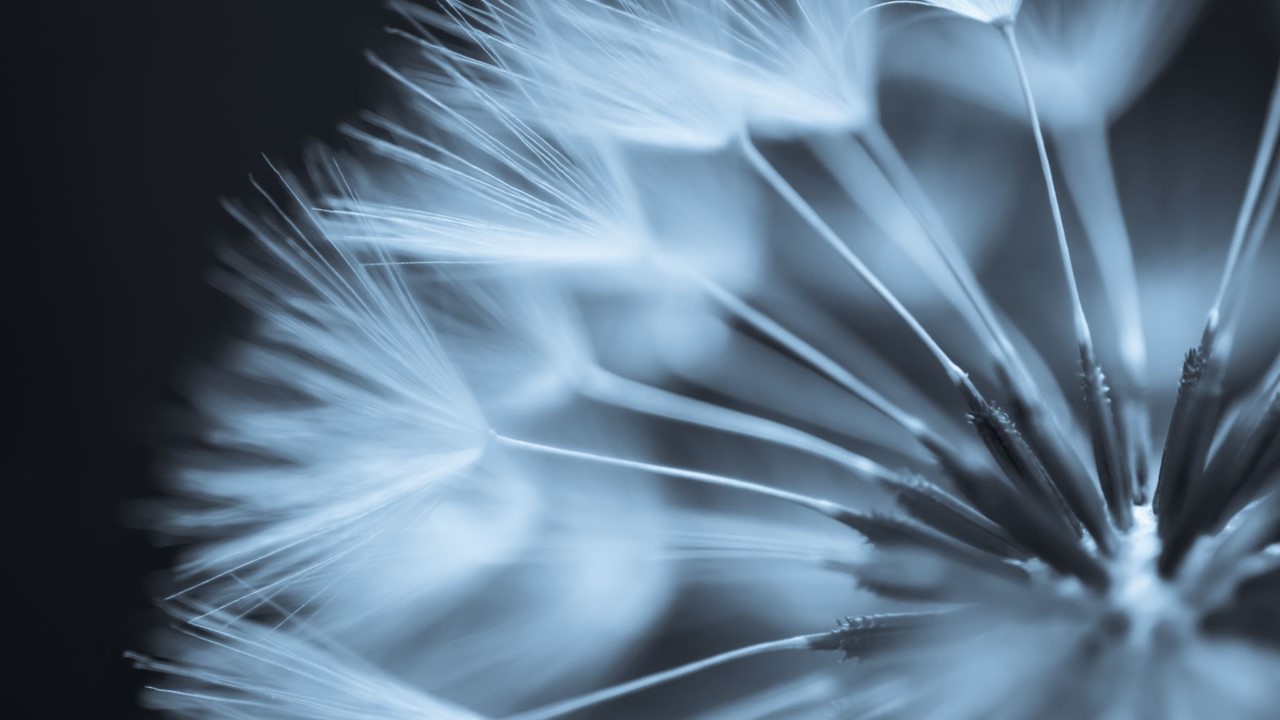 2
Christ will come and we will dine,
He’s the Sun of righteousness,
Out of Zion He will shine,
He will be a swift witness.
Chorus:
Let us sing and praise our Lord, 
Hymns of gratitude accord,
He will soon bring us freedom,
We will flock to His Kingdom.
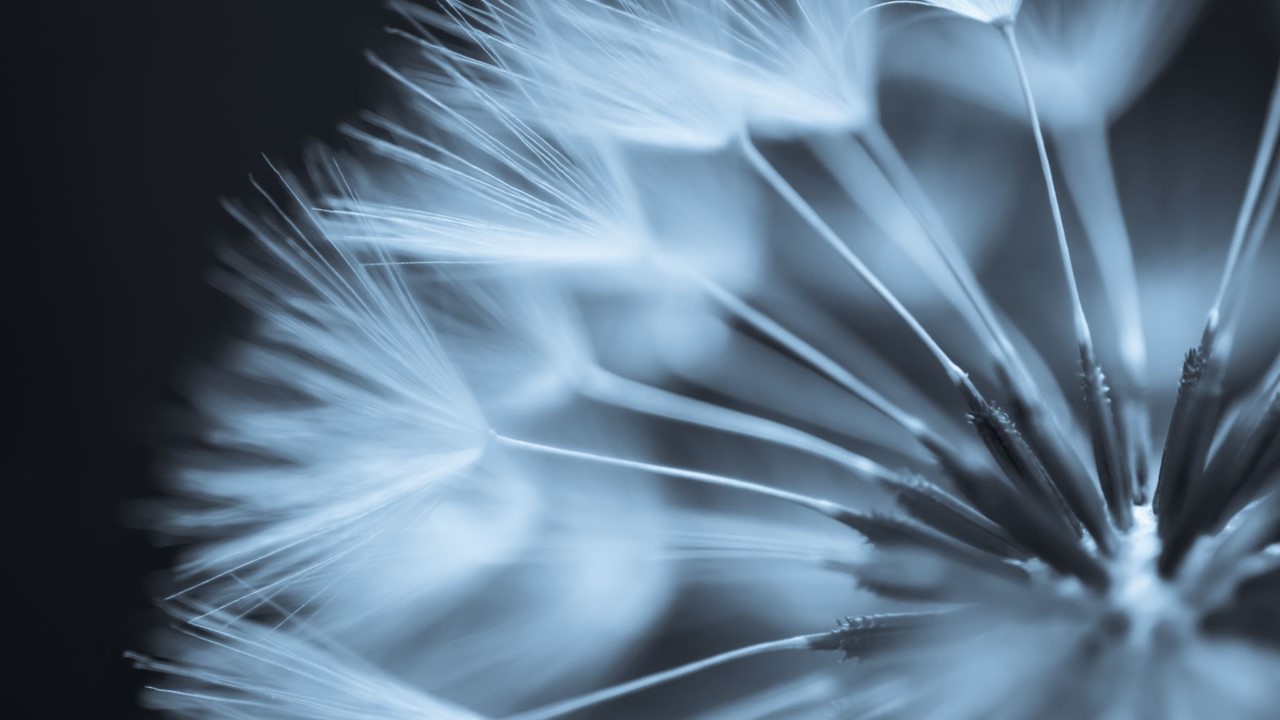 3
In the great and dreadful day,
The Lord’s Camp shall be so great,
To the gentiles they will say,
‘Out of her! Or you regret.’
Chorus:
Let us sing and praise our Lord, 
Hymns of gratitude accord,
He will soon bring us freedom,
We will flock to His Kingdom.